Using Drupal to Build Applications
Chris Porter
Acquia, Inc.
August 21, 2012
1
[Speaker Notes: Welcome, who am i.]
Chris PorterProfessional Services, Acquia, Inc.
3 Yrs of Professional Services @ Acquia
7 Yrs in the Drupal Community
CTR Score: 2  (yes, thats low)
Drupal.org: netw3rker
chris.porter@acquia.com
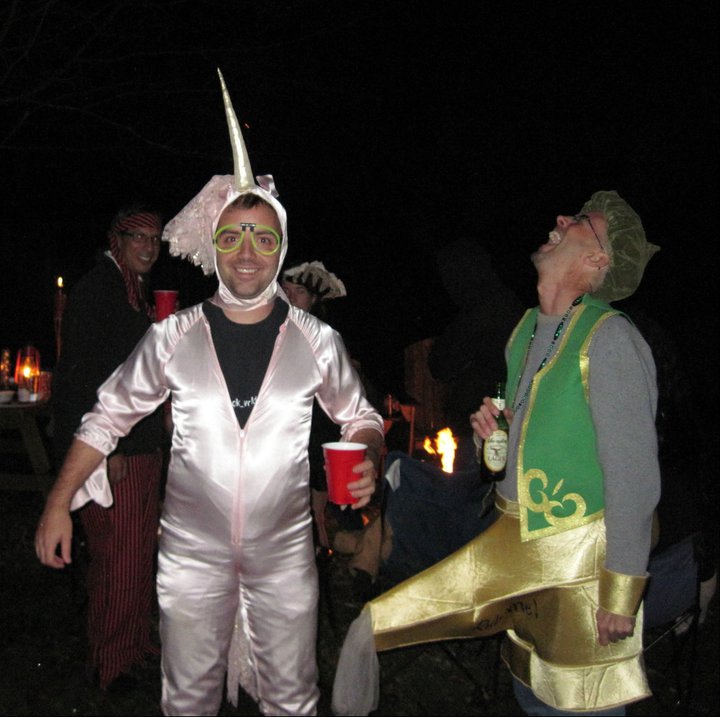 2
Application vs. website
An application processes information; a website presents information

Applications are purpose-built
	Goal of application building is often intranet building, and vice-versa

Distinguishing characteristics of an application:
	Tightly controlled access to information
	Very structured workflow processes
	Often requires integration with other systems
	typically ‘behind the scenes’
3
[Speaker Notes: An application could deploy information to a website – for example an editorial app.]
Overview
The Data Model
Regulating Access
Displaying the Data
Dealing with Load
4
The Data Model
Overview:

Entity types

Content relationships
	Entity References
	Understanding views

Complex Fields
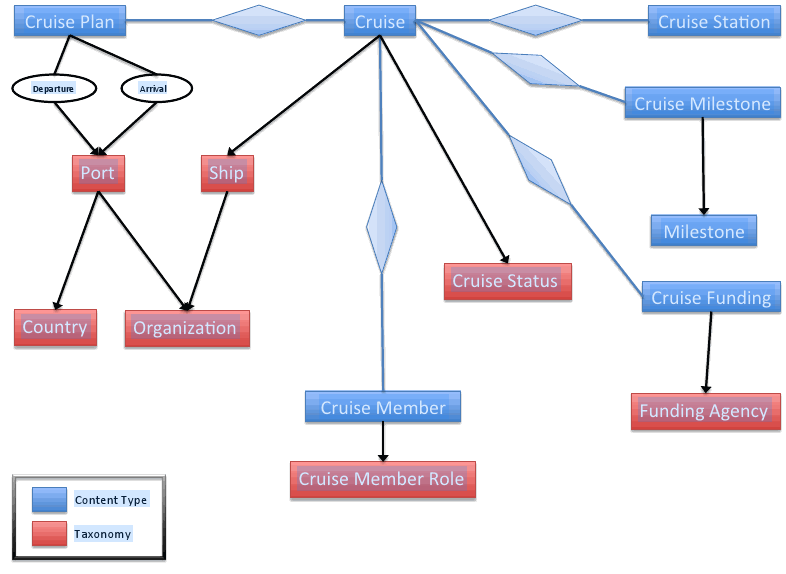 5
[Speaker Notes: I teach teams to view data types as content first
THE NEXT SCREEN HAS IN DEPTH INFORMATION]
The Data Model
Entities are objects in the data model
Content Types- most of the data model will consist of theseTry to resist the urge to use WebformVocabularies- used for categorizing content/dataFiles- static assets there are special access rules for files related to nodes
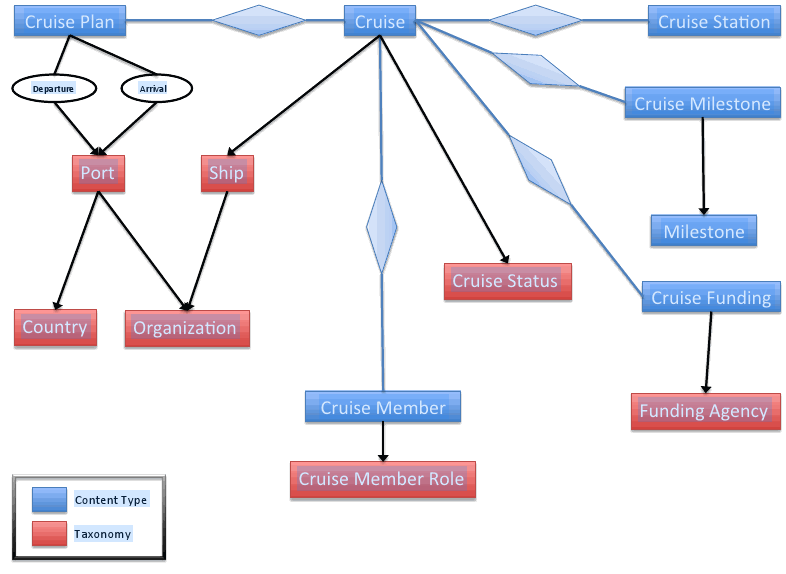 6
[Speaker Notes: Everything is content, it just depends on who is accessing it and how it is presented.
Talk about the ‘contact us’ example]
The Data Model
Entity references allow entities to be related together
Relevant modules:	Entity Api (http://drupal.org/project/entity)	Entity References (http://drupal.org/project/entityreference) 	Entity Reference Pre-populate 
		(http://drupal.org/project/entityreference_prepopulate)	Field permissions (http://drupal.org/project/field_permissions)
7
[Speaker Notes: One of the most common entity references is the OG reference connecting content items to their groups.]
The Data Model
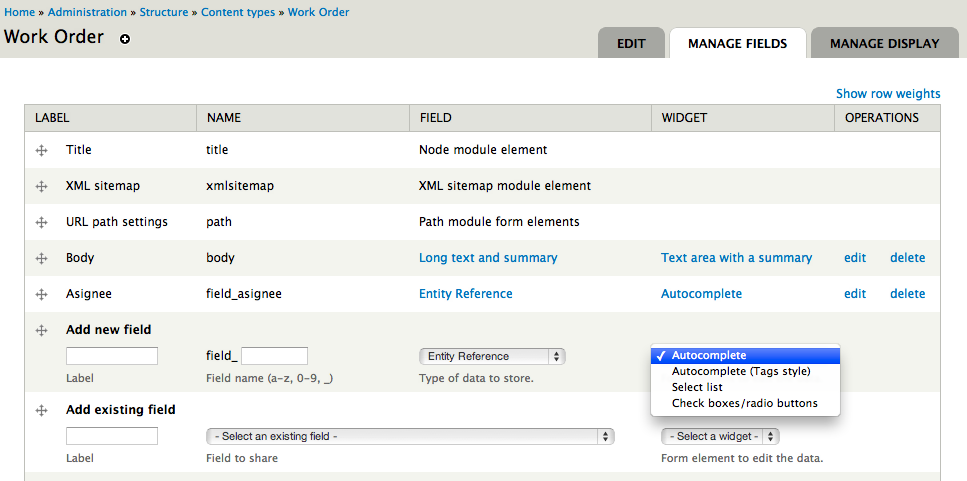 8
The Data Model
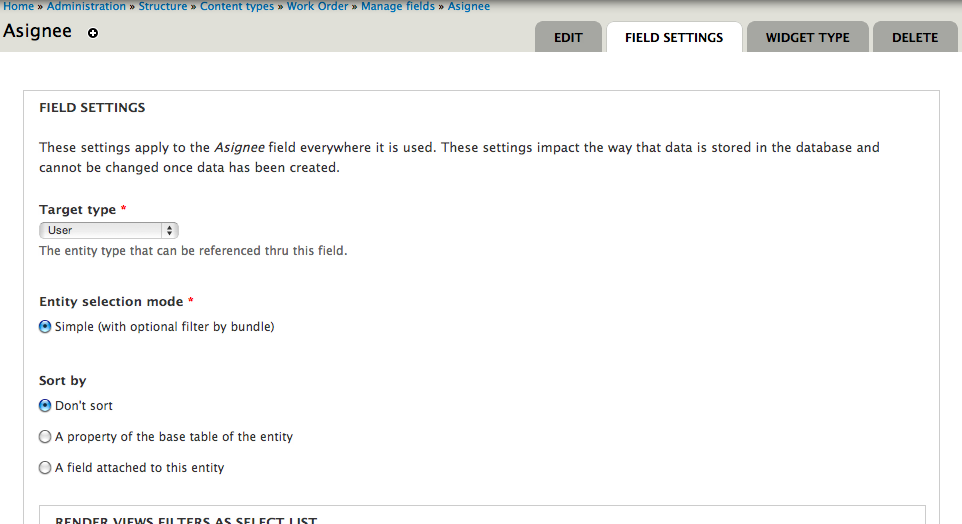 9
[Speaker Notes: WORK ORDER content type. ASIGNEE field. Targeted user]
The Data Model
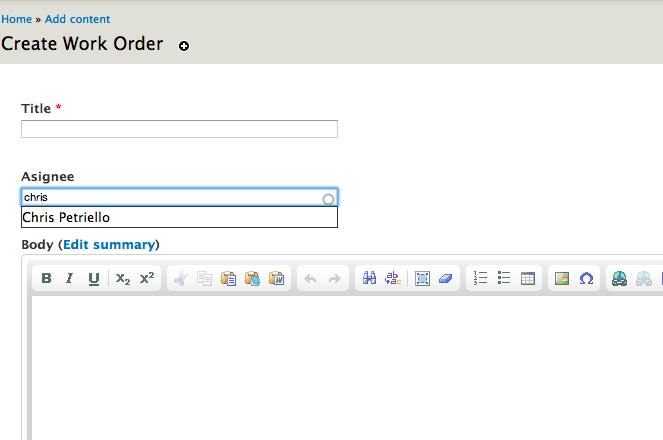 10
[Speaker Notes: What happens when you don’t want the field to be visible?]
The Data Model
Entity relationships are exposed as views relationships
When building, always name relationships
Understand the direction of relationships
Know the difference between “-ed” and “-ing”
11
The Data Model
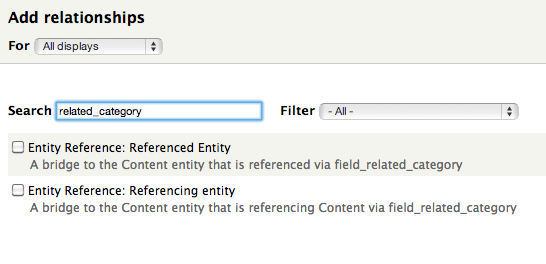 12
The Data Model
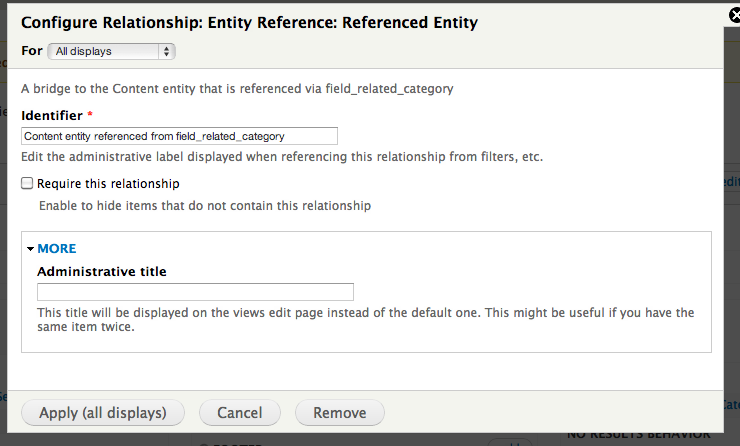 13
[Speaker Notes: MAKE SURE ADMIN TITLE IS SAME AS IDENTIFIER]
The Data Model
Complex fields have combinations of attributes not supplied by core
Relevant modules:	Field_group_multiple 
	Field_collections 
(beware of: http://drupal.org/node/1031010)
14
[Speaker Notes: ** how do we denote that we are in the 3rd part of section 1’s stuff?]
The Data Model
Field group multiple:
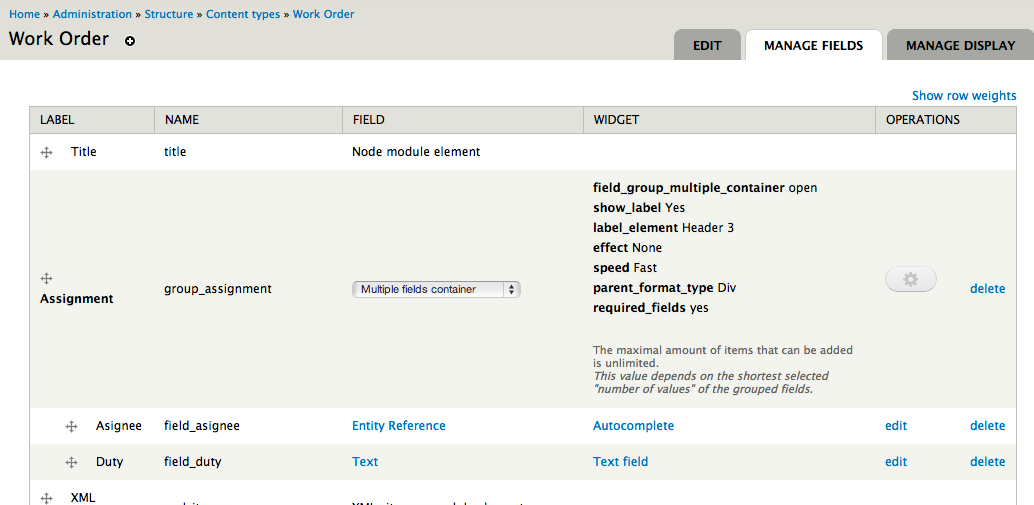 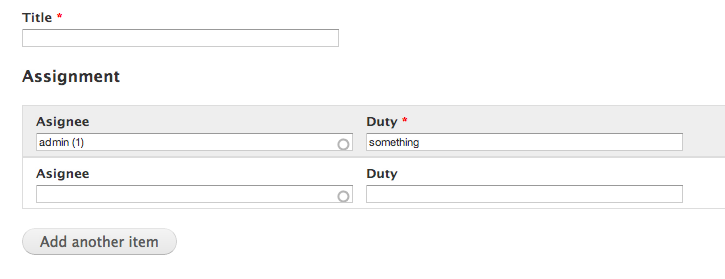 15
The Data Model
Field collections:
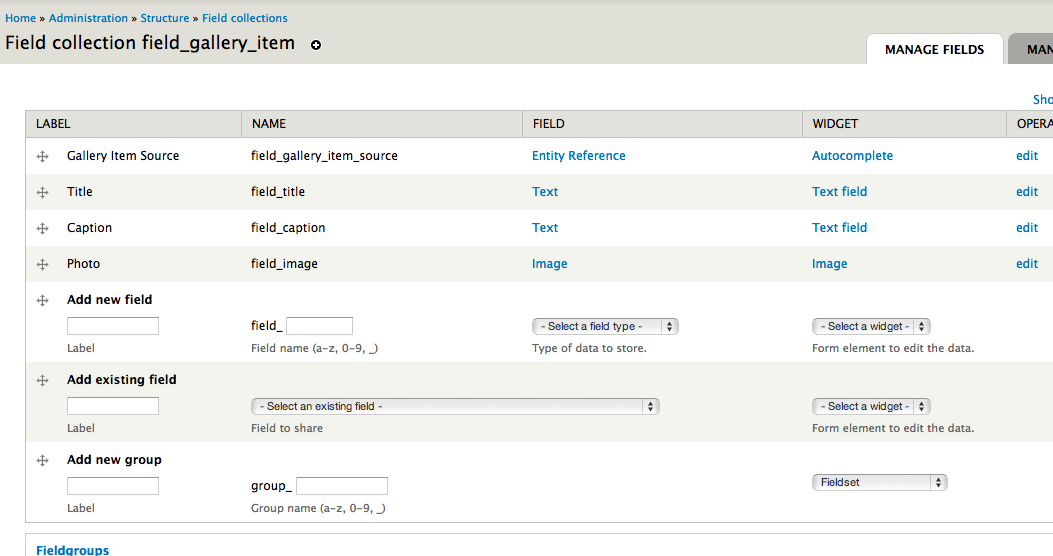 16
Regulating Access
Access control in an application can be difficult because information is typically restricted to different user groups
Overview:

Connecting with common user stores 
	
Controlling user access to content
	Organizational heirarchy
	Role-based heirarchy
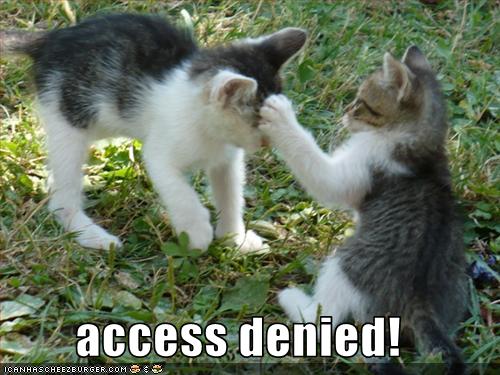 17
Regulating Access
An application can connect to different directories of users
Connecting with external user stores
	Most common: LDAP/ Active Directory(AD)
	Frequent ask: CAS
	Little known: Siteminder
	Other user stores
18
Regulating Access
Organizational hierarchy is the most common access regulation requirement
I recommend Organic Groups for this 99.99% of the time. TAC for other .01%

It’s confusing, but use 7.x-2.x-dev.

You will definitely need Field Permissions

If you want subgroups, use OG Subgroups (soon)
19
Regulating Access
Organic groups: OG config
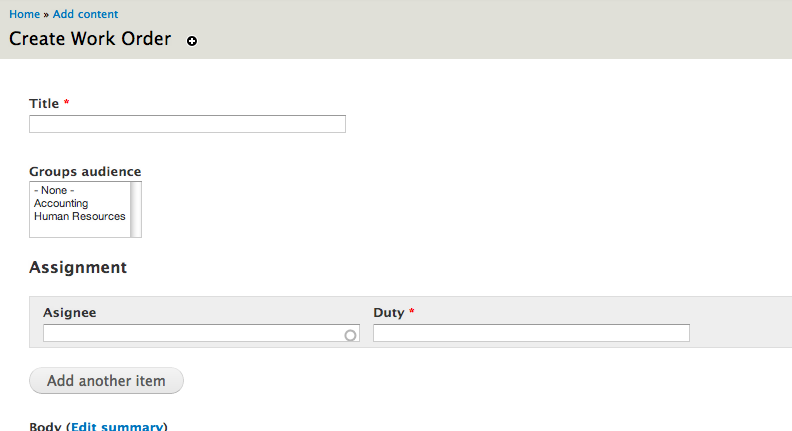 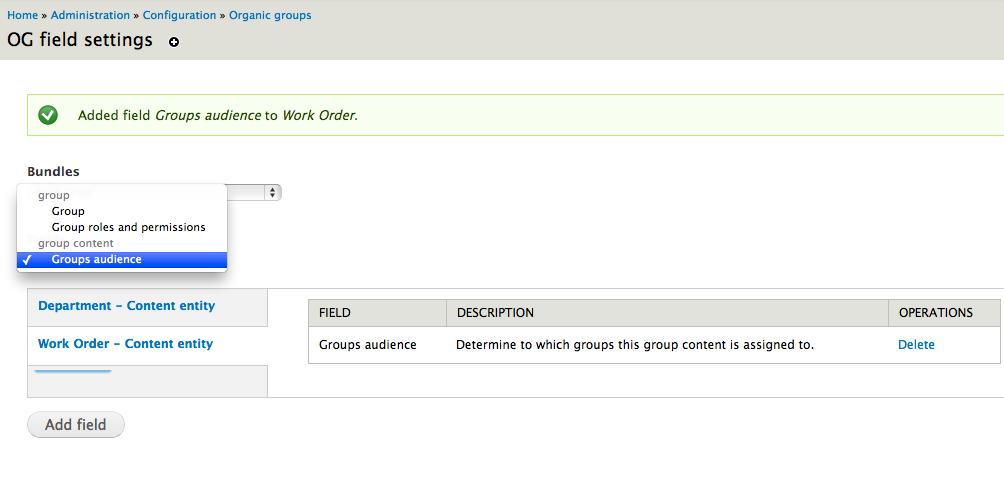 20
Regulating Access
Taxonomy Access Control (TAC)

upside: *really* good at hierarchical access because it follows taxonomy trees

downside: administration screens can be somewhat difficult to follow, but its getting better.
21
Regulating Access
Role-based hierarchy is the second-most common access regulation requirement
Common in publishing platforms

Try Workflow module (PS: workflow for D7, you guys are awesome!)

Other assignment systems: User Access
22
Regulating Access
Worst-Case Scenario
Combining multiple systems together
Remember:
Access Granting Systems “OR” together
If you need AND, write your own, or push the “module grants” project to get a D7+ branch going.
http://drupal.org/node/791972
23
Displaying the Data
Views is a query machine with a great presentation layer.
Use the Views API when writing code. This will allow you to leverage existing - already integrated - display logic

Views are exportable through features

Watch Bevan’s presentation on views: http://denver2012.drupal.org/program/sessions/views-developers-architectural-overview
24
Displaying the Data
Use panels to combine View displays
Panels have entity relationships, make sure to exercise these

Views do not need to be blocks, enable the CTools “views content panes” module FTW

Use the “content edit” template to make better input/edit screens

Use the content view template to make better visualized screens
25
Displaying the Data
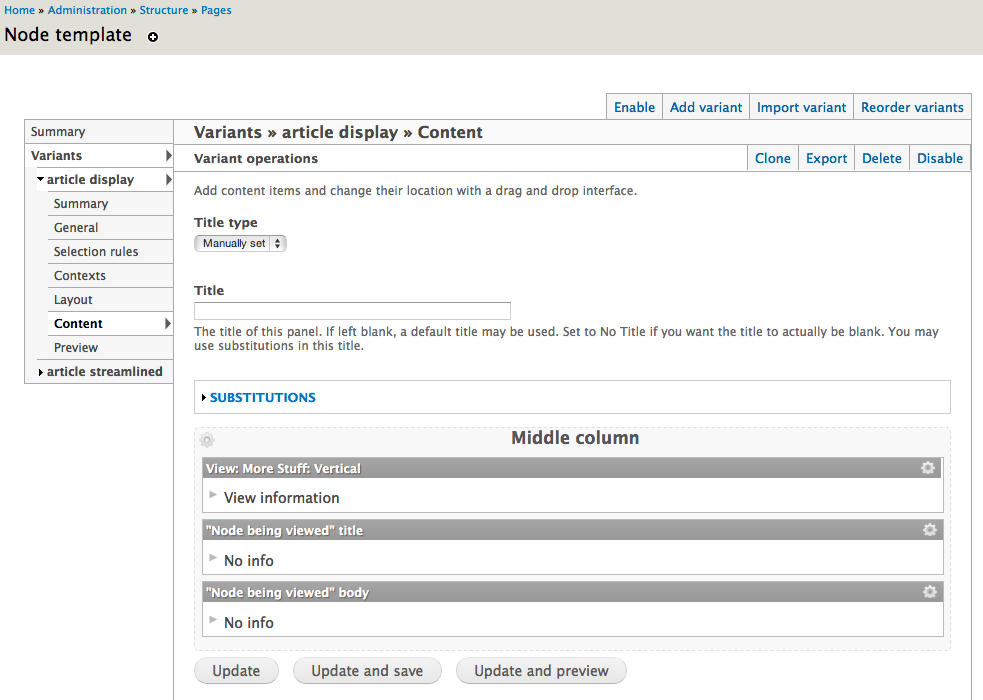 26
Displaying the Data
Panels can override the node add/edit form:
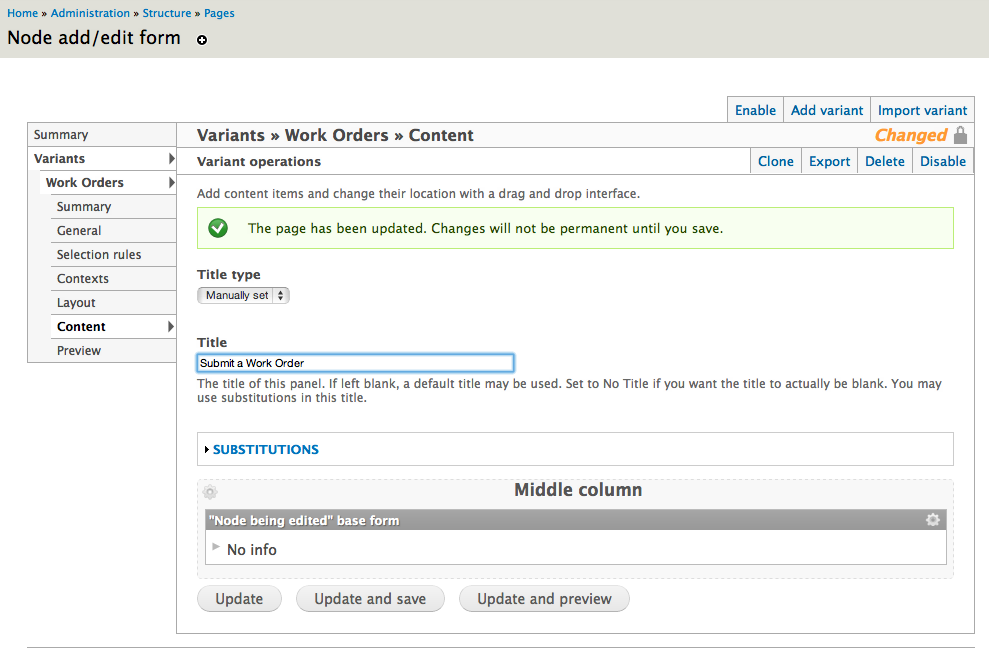 27
Displaying the Data
Ingredients:
1 panel
4 content types
15 fields
4 views
28
Displaying the Data
Views, Panels, and Context enable data to be displayed in meaningful ways
Views Is key (no matter what they say)

Combine elements onto a screen using Panels (no matter what they say)

Use Context to supply... context
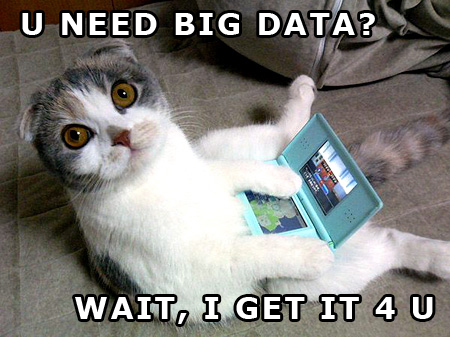 29
Displaying the Data
Use views to make data accessible to other systems.
Relevant modules:
     Views Datasource
      Services
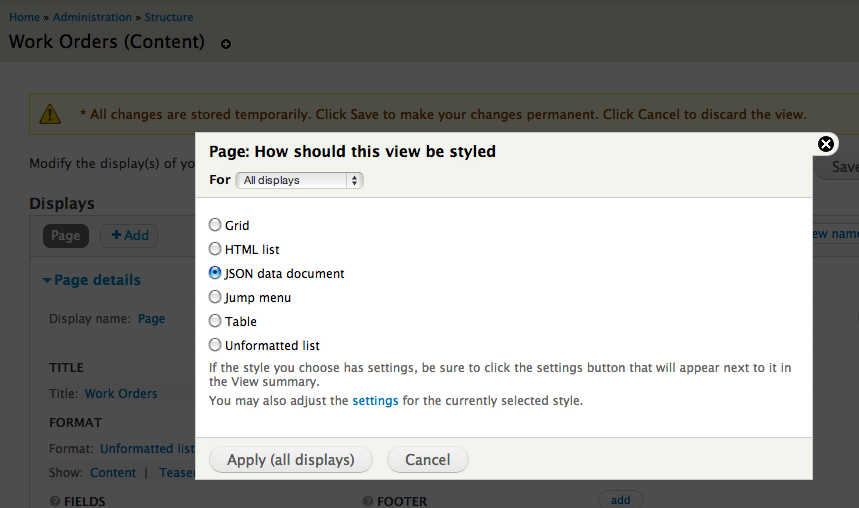 30
Displaying the Data
Eat Your Own Dogfood
Act as your users when building displays.
Do this *before* writing corrective code
Use rules, views_rules, and views bulk operations to add automation to the user experience
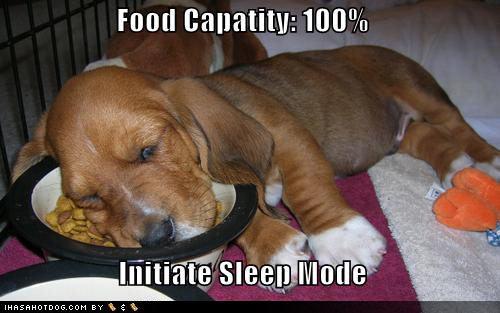 31
Dealing with Load
Scaling It all
Cache Everything
Cache that stuff
Profile, Profile, Profile
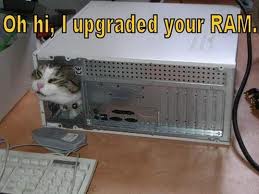 32
Dealing with Load
Caching
Use APC and Memcache.

Cache your views and panels displays as much as possible

Use drupal page caching
	http://drupal.org/project/authcache/
33
Dealing with Load
Views caching options:
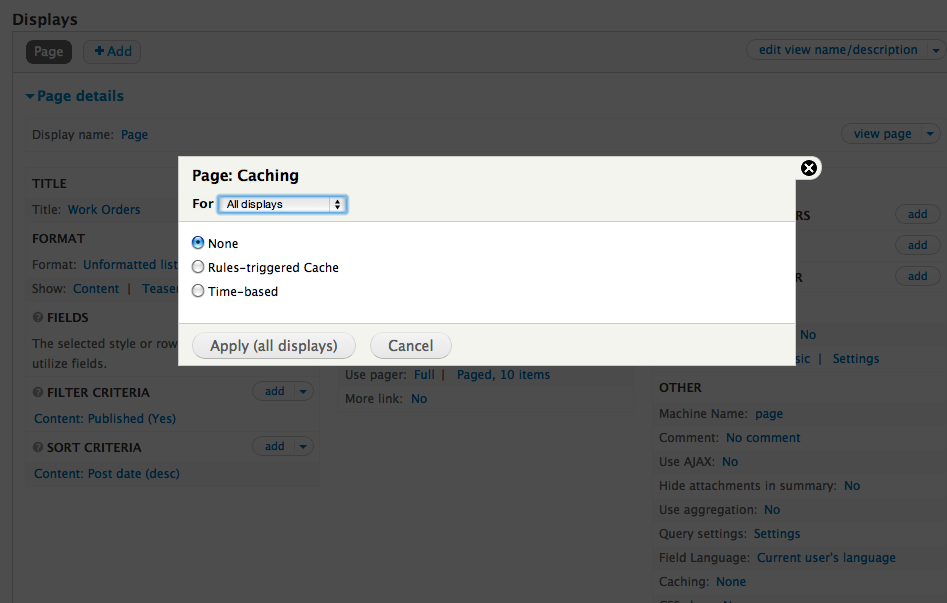 34
Dealing with Load
Caching the Cache
Page level caching should be used, even if 100% authenticated traffic. Just reduce per-user customizations.

ESI’s are possible. ESI’s are panel context aware for rich customization.

They are also mostly made of magic
35
Dealing with Load
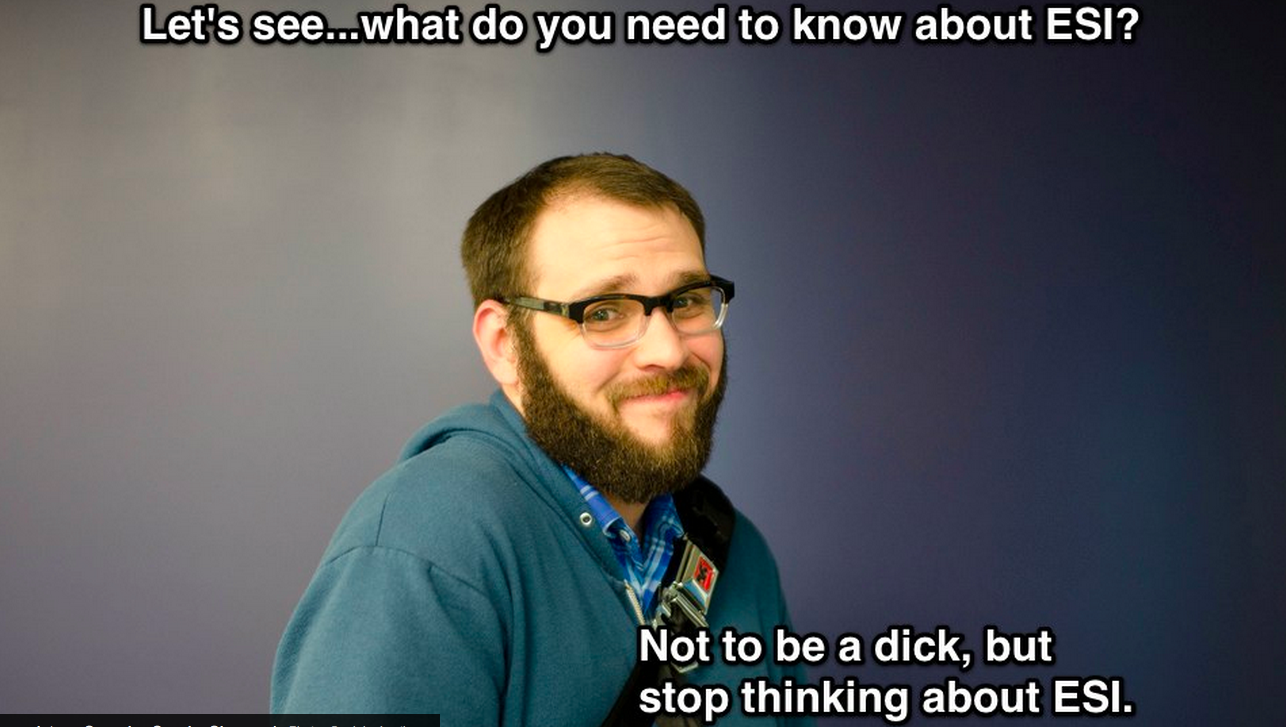 36
Dealing with Load
Profile your Application
Watch Mark Sonnabaum’s tutorials on how to use XHProf
Use XHProf
Use devel’s query reporting
Profile

Tools for profiling:
	XHPROF
	Devel
	New Relic
37
Dealing with Load
New Relic:
50s!
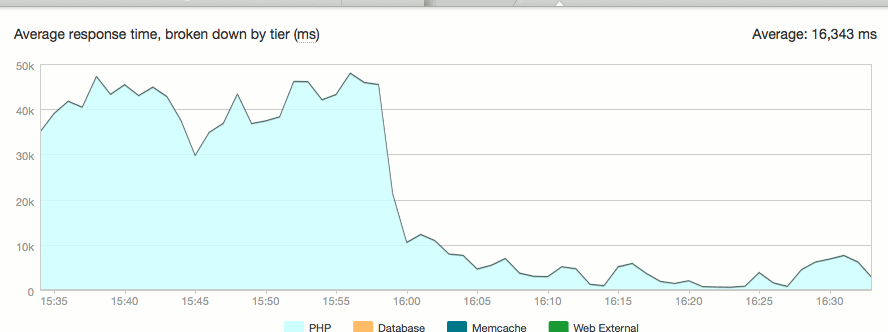 Real_path_cache fix
15s!
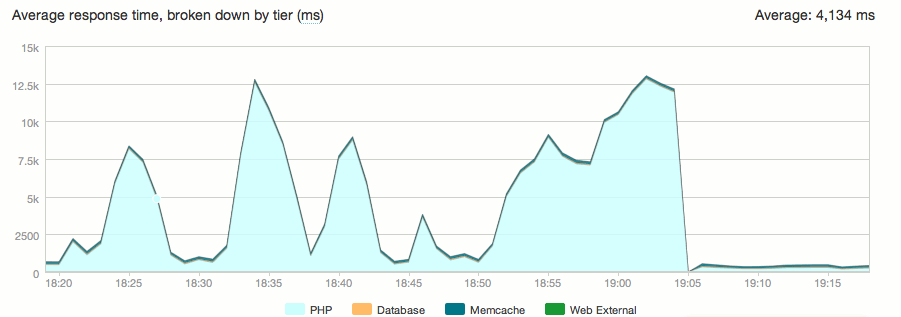 Local doc root fix
300ms
38
THINK
Think the application though.
Fix things that are broken.
Don’t write code.
Drink beer.
win!
39
Acknowledgements
The Drupalcon Team
Acquia, Inc.
WHOI
BioRAFT
All of my secret clients

Mark Sonnabaum
Thanks!
Questions?
40